Реалізація циклічних алгоритмів у середовищі Скретч
За навчальною програмою 2017 року
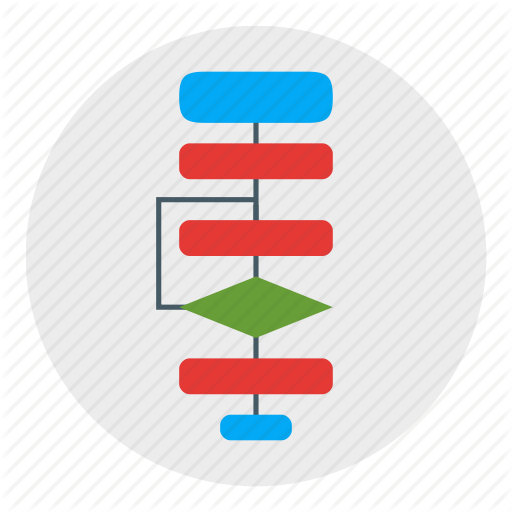 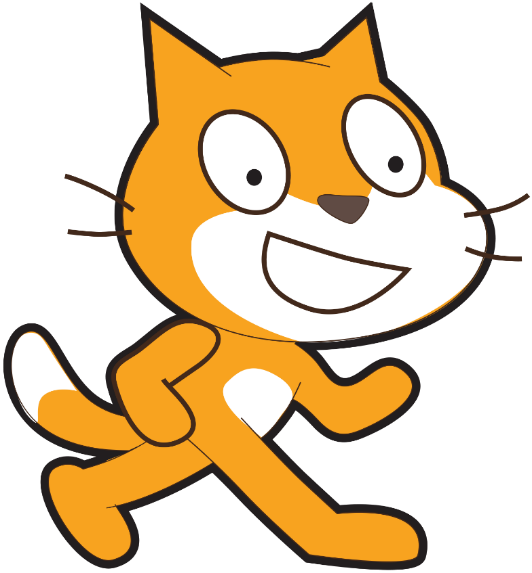 Урок 25
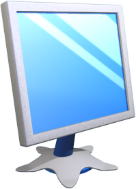 Як задати рух виконавця на сцені?
Розділ 4 § 23-24
За допомогою команд групи Рух створюють події переміщення виконавця по сцені.
Команди
Приклади команд
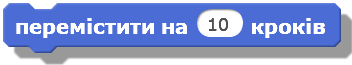 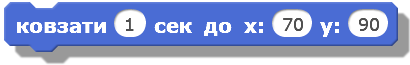 Переміщення
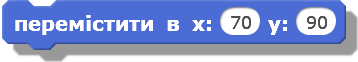 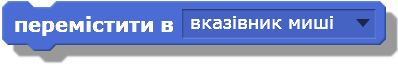 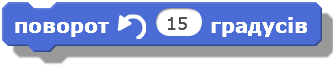 Поворот
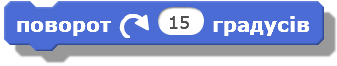 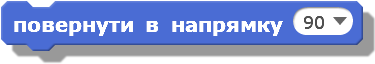 Обертання
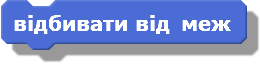 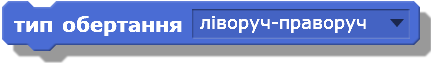 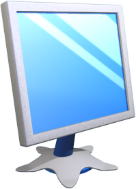 Як задати рух виконавця на сцені?
Розділ 4 § 23-24
При складанні проектів, що передбачають рух об'єктів на сцені, слід ураховувати розміри сцени та значення параметрів, що вказують на позицію об'єкта.
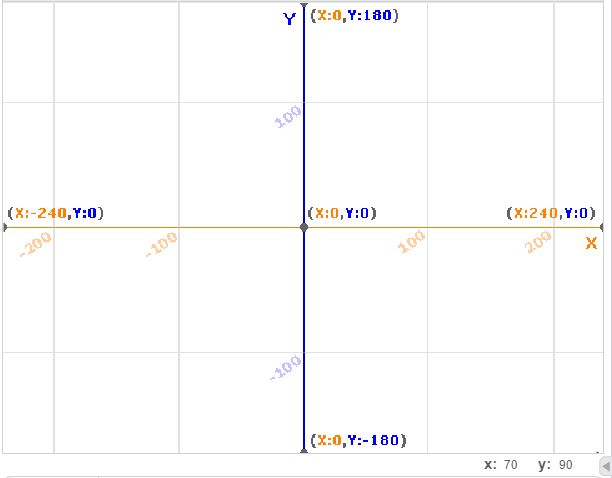 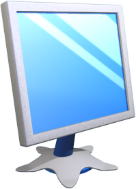 Як задати рух виконавця на сцені?
Розділ 4 § 23-24
Такі параметри виконавця відображаються у правому верхньому куті області складання програми.
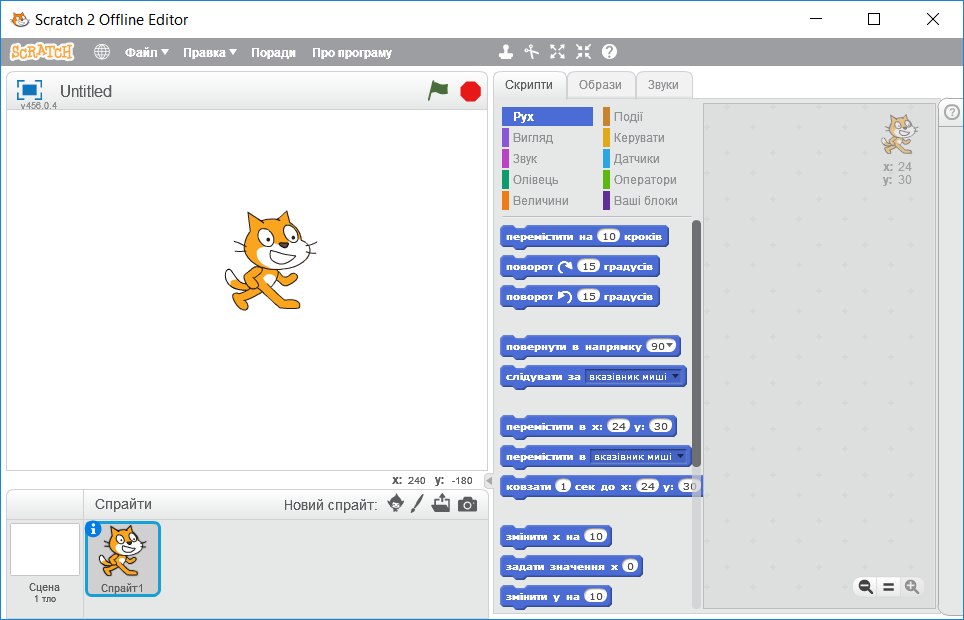 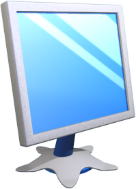 Як задати рух виконавця на сцені?
Розділ 4 § 23-24
Змінити параметри розташування об'єкта можна і в програмі.
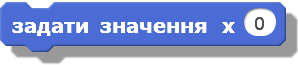 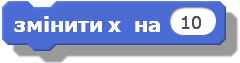 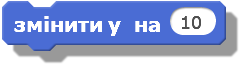 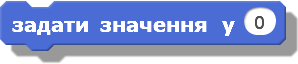 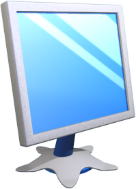 Як задати рух виконавця на сцені?
Розділ 4 § 23-24
Управляють переміщенням об'єкта:
За допомогою миші
Надаючи параметрам команд випадкового значення
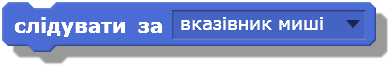 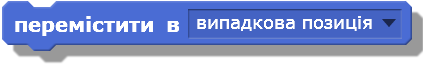 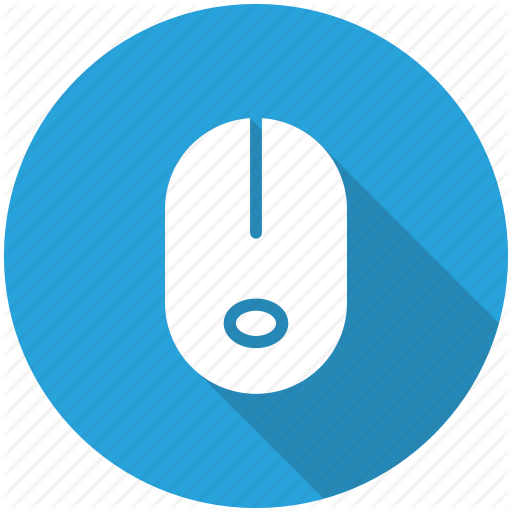 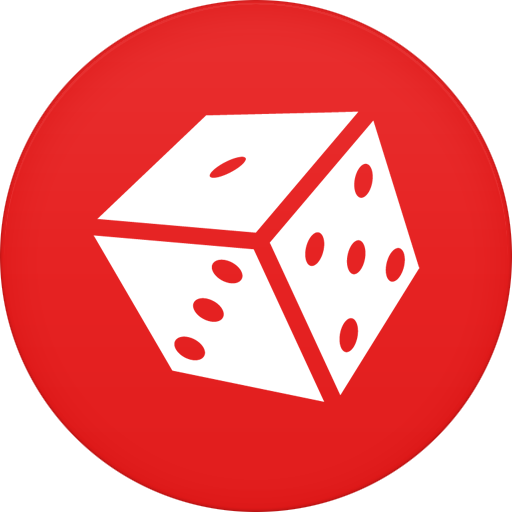 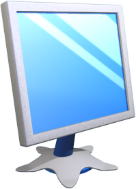 Запитання та завдання
Розділ 4 § 23-24
Виконайте алгоритм.
Узяти перше просте число.
2
Повторити 6 разів.
Додати до попереднього числа 3.
Повідомити результат.
20
Результат:
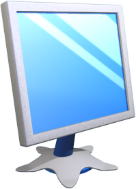 Запитання та завдання
Розділ 4 § 23-24
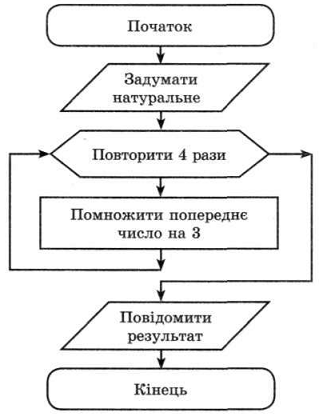 Визначте, яке число задумав виконавець алгоритму, якщо повідомлений ним результат виконання наведеного алгоритму дорівнював 162.
2
Задумав число
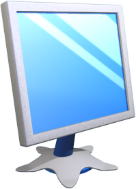 Домашнє завдання
Розділ 4 § 23-24
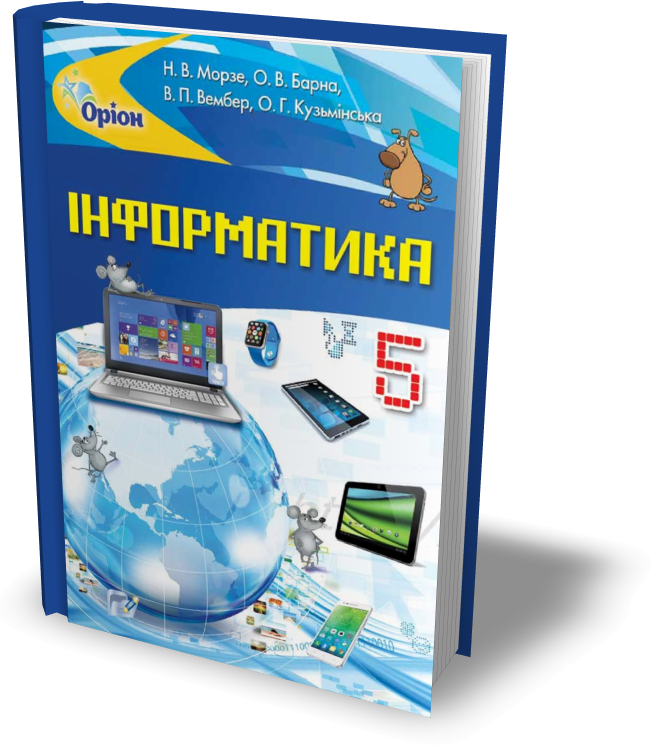 Проаналізувати
§ 23-24, с. 211-216
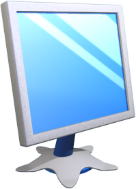 Працюємо за комп’ютером
Розділ 4 § 23-24
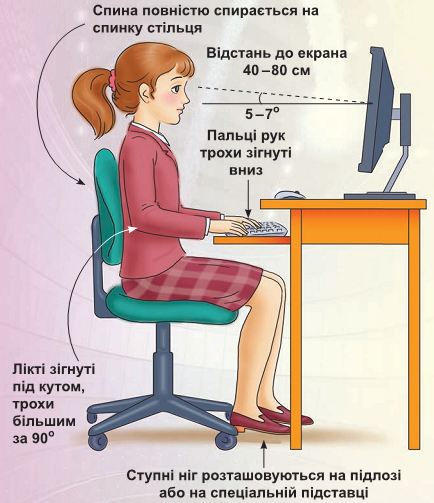 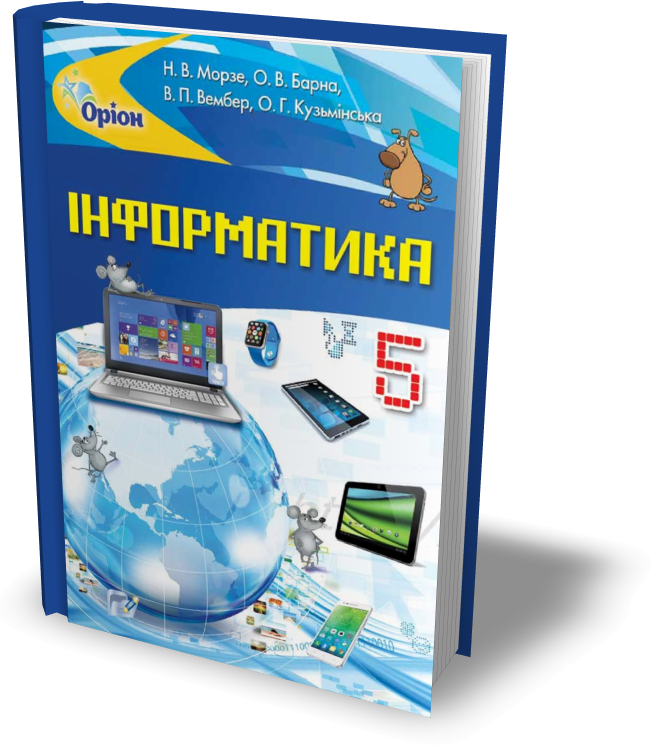 Сторінка
214-216
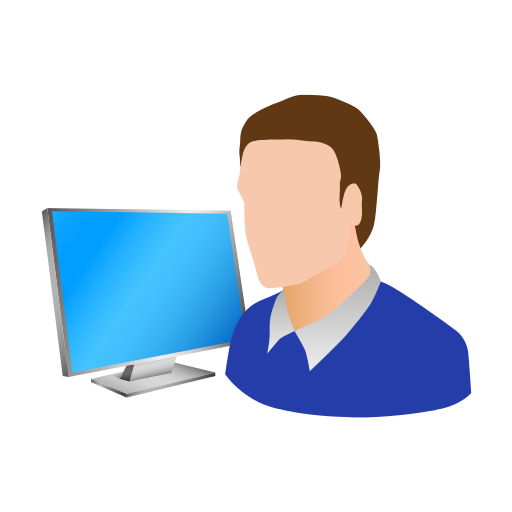 Дякую за увагу!
За навчальною програмою 2017 року
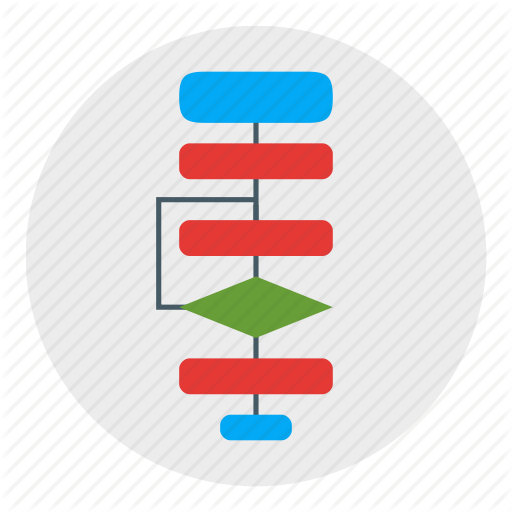 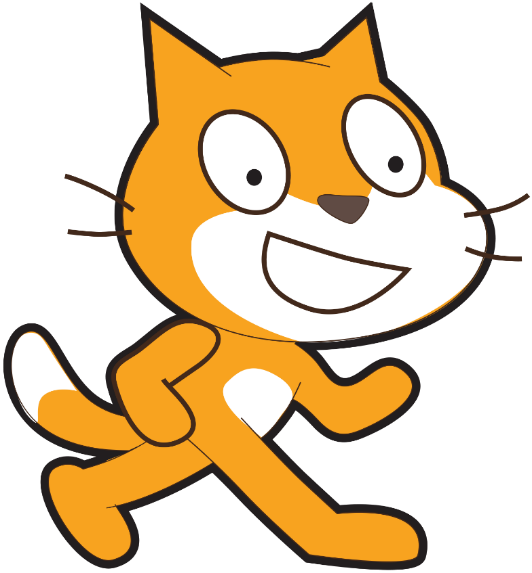 Урок 25